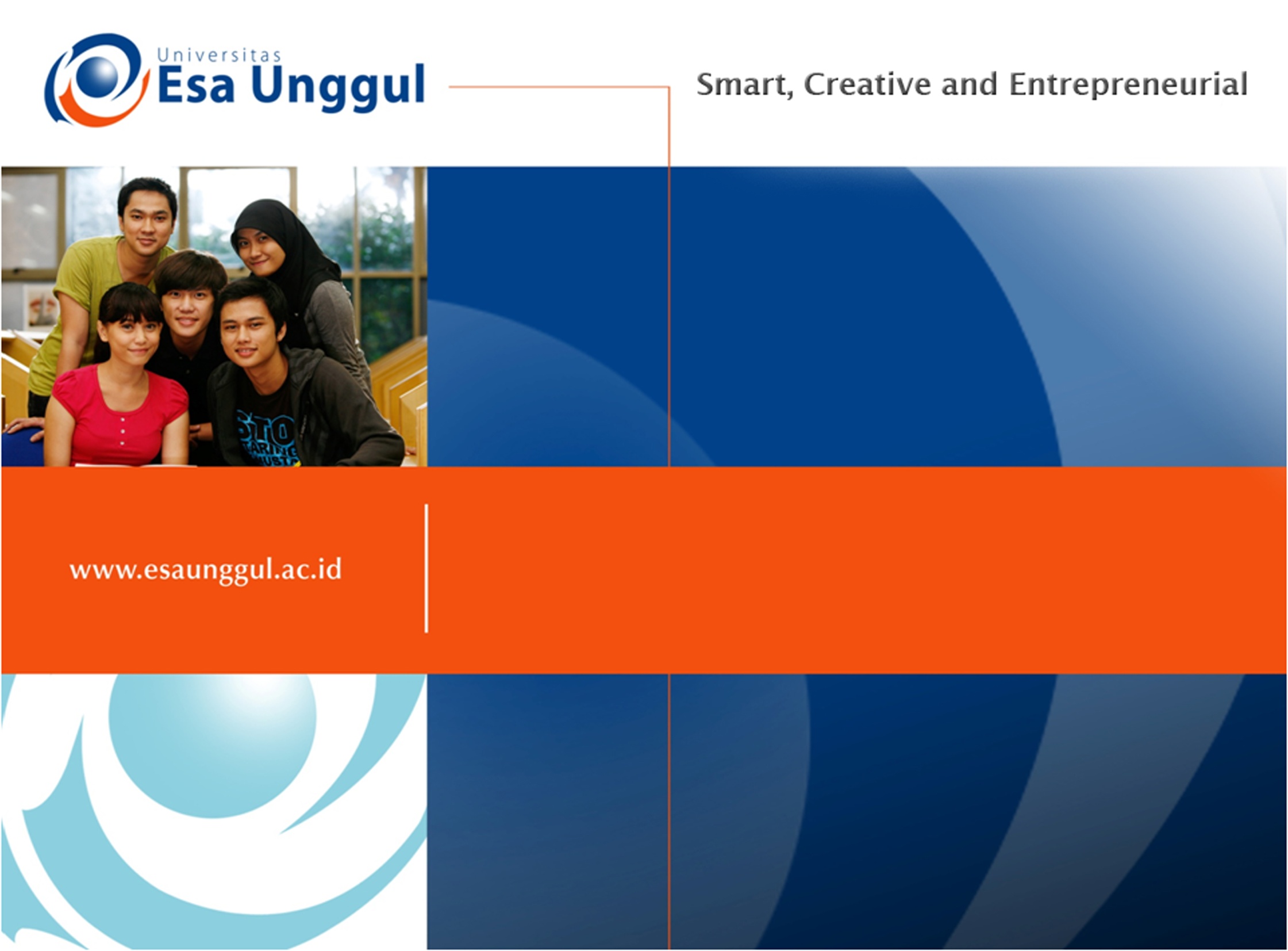 Pembiayaan & Penganggaran Kesehatan
Anggun Nabila, SKM, MKM
Fungsi Pembiayaan Kesehatan
Revenue collection (taxes, public charges, sales of natural resources, grants, loans, private insurance, etc)
Pooling
Resources allocation/purchasing (government agency, social insurance/sickness fund, private insurance, employers, individual/hh)
Service provision (public providers, private providers)
Prinsip Pembiayaan Kesehatan:
1. Revenue Collection : Mengumpulkan dana kesehatan yang cukup dan berkesinambunganUntuk membiayai “pelayanan kesehatan dasar” dan perlindungan risiko sakit/kecelakaan yang bisa membuat kebangkrutan (Katastropik).
2. Pooling : Mengelola “dana kesehatan” dalam pool (kumpulan) risiko kesehatan yang efisien dan merata 
3. Purchasing & payment: Menjamin pembelian dan pembayaran pelayanan kesehatan yang efisien secara teknis dan alokatif
Determinan Pembiayaan Kesehatan  (1)
Faktor Demografi 
– Perlu dibedakan antara 
Pertumbuhan penduduk secara absolut; dengan 
Pertumbuhan penduduk dengan kebutuhan khusus thd kesehatan (mis: Orang tua, anak- anak, dsb) 
Faktor Ekonomi 
–  Efek positif: pertumbuhan ekonomi 
–  Efek negatif: resesi ekonomi 
–  Perlu diperhatikan: kemiskinan, pengangguran, inflasi, faktor supply (jumlah dokter, nakes dsb)
Determinan Pembiayaan Kesehatan  (2)
Kemajuan teknologi kesehatan 
– Misal: perkembangan antibiotik, teknologi operasi jantung, Cuci darah 
Pola penyakit 
–  Perkembangan penyakit baru (HIV/Aids pada tahun 1987) 
–  Peningkatan penyakit kronis/PTM dan jangka panjang 
Faktor politik 
–  Anggaran kesehatan (APBN) sangat ditentukan oleh faktor politik di 
parlemen/DPR 
–  Korupsi, Kolusi, Nepotisme 
–  Keadilan dalam pelayanan kesehatan 
–  Pemilihan umum/Pilkada
APBN Indonesia
Dasar Hukum
Undang–Undang Dasar (UUD) 1945 
Pasal 23:(1) Anggaran Pendapatan dan Belanja Negara sebagai wujud dari 
pengelolaan keuangan negara ditetapkan setiap tahun dengan undang–undang dan dilaksanakan secara terbuka dan bertanggung jawab untuk sebesar–besarnya kemakmuran rakyat; 
(2) Rancangan Undang–Undang Anggaran Pendapatan dan Belanja Negara diajukan oleh Presiden untuk dibahas bersama Dewan Perwakilan Rakyat dengan memperhatikan pertimbangan Dewan Perwakilan Daerah
Undang-undang Nomor 17 Tahun 2003 tentang Keuangan Negara 
Undang-undang Nomor 25 Tahun 2004 tentang Sistem Perencanaan Pembangunan Nasional 
Undang-undang Nomor 1 Tahun 2004 tentang Perbendaharaan Negara 
Peraturan Presiden Nomor 40 Tahun 2006 tentang Tata Cara Penyusunan Rencana Pembangunan Nasional 
Peraturan Pemerintah Nomor 90 Tahun 2010 tentang Penyusunan Rencana Kerja dan Anggaran Kementerian Negara/Lembaga 
Peraturan Menteri Keuangan Nomor 136 Tahun 2014 tentang Petunjuk Penyusunan dan Penelaahan RKAKL 
Peraturan Menteri Keuangan Nomor 171 Tahun 2013 tentang Petunjuk Penyusunan dan Pengesahan Daftar Isian Pelaksanaan Anggaran 
Peraturan Menteri Keuangan Nomor 257 Tahun 2014 tentang Tata Cara Revisi Anggaran Tahun Anggaran 2015
Anggaran kesehatan : 5% (menurut UU Kesehatan) dari APBN
UU Kesehatan no. 36 tahun 2009
Pasal 171 
(1)  Besar anggaran kesehatan Pemerintah dialokasikan minimal sebesar 5% (lima persen) dari anggaran pendapatan dan belanja negara di luar gaji. 
(2)  Besar anggaran kesehatan pemerintah daerah provinsi, kabupaten/kota dialokasikan minimal 10% (sepuluh persen) dari anggaran pendapatan dan belanja daerah di luar gaji. 
(3)  Besaran anggaran kesehatan sebagaimana dimaksud pada ayat (1) dan ayat (2) diprioritaskan untuk kepentingan pelayanan publik yang besarannya sekurang-kurangnya 2/3 (dua pertiga) dari anggaran kesehatan dalam anggaran pendapatan dan belanja negara dan anggaran pendapatan dan belanja daerah.
Anggaran Kesehatan dalam APBN 2017
Sasaran Anggaran Kesehatan tahun 2017
Anggaran Kesehatan dalam APBN tahun 2018
Sasaran anggaran kesehatan 2018
Arah kebijakan